GRUPOS POPULACIONAIS TRADICIONAIS E ESPECÍFICOS NO CADASTRO ÚNICO
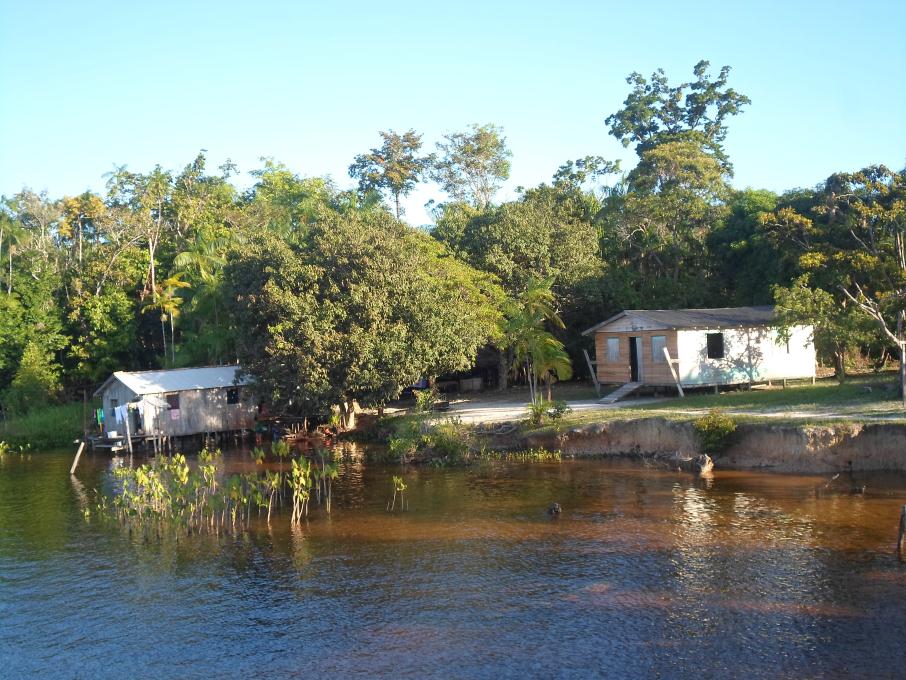 Cláudia D’ Ávila, MDS
CADASTRO ÚNICO EM NÚMEROS
Fonte: Cadastro Único de dezembro de 2013.
Grupos Populacionais Tradicionais e Específicos no Cadastro Único
Já são mais de 1 milhão de famílias cadastradas.
Fonte: Cadastro Único de dezembro de 2013.
Grupos Populacionais Tradicionais e Específicos no Cadastro Único
Grupos Relacionados às Questões Agrárias 
(assentadas, acampadas, de agricultores familiares e beneficiárias do PNCF)
Grupos Étnicos 
(indígenas, quilombolas, ciganas e comunidades de terreiro)
Grupos Relacionados ao Meio Ambiente 
(extrativistas, ribeirinhas e de pescadores artesanais)
Grupos Relacionados a Questões Conjunturais 
(atingidas por empreendimentos de infraestrutura, presas do sistema carcerário, de catadores de material reciclável e pessoas em situação de rua)
Fonte: Cadastro Único de dezembro de 2013.
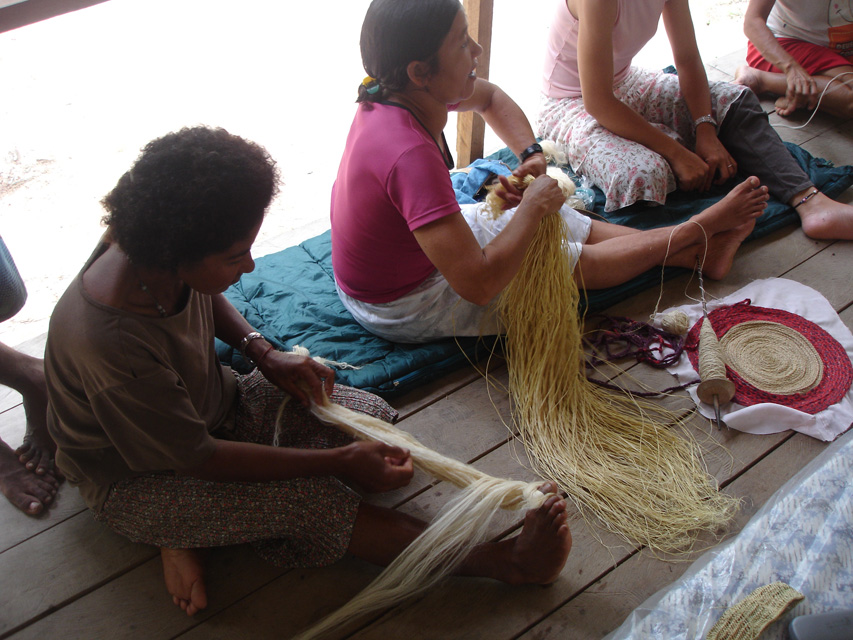 Gabriel Domingues, IECAM
TOTAL DE FAMÍLIAS DE GPTE CADASTRADAS
Fonte: Cadastro Único de dezembro de 2013.
TOTAL DE FAMÍLIAS DE GPTE CADASTRADAS
Fonte: Cadastro Único de dezembro de 2013.